Gender Studies                              Fem-4Ms. Lindsay
Aim: How did the women’s movement begin?

Do Now (ON YOUR OWN): Read through the timeline. Highlight what YOU THINK are the 3 most important events. 

HW Due Today: Send me an e-mail from your MIHS account
[Speaker Notes: Share your Coggle with me]
DOMINO SHARE
What events did you choose?
Why?
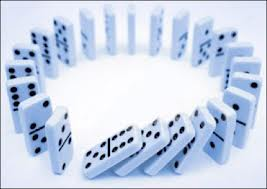 VOCABULARY
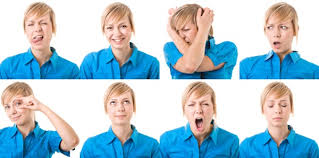 sentiments – 


disenfranchise –
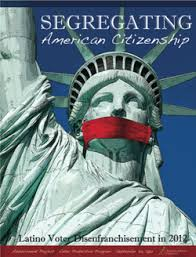 [Speaker Notes: Sentiments – feelings 
Disenfranchise – take away power, e.g. not allowed to vote]
Women’s Suffrage
WHO: 

WHAT: 

WHERE: 
WHEN: 
WHY: 
HOW:
Lucretia Mott, Elizabeth Cady Stanton, Susan B. Anthony
movement to get women the right to vote
Seneca Falls, NY (famous meeting)
1848-1920
equality
19th Amendment
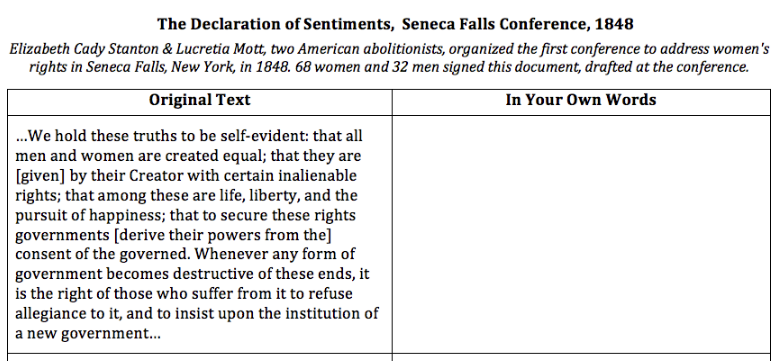 [Speaker Notes: Everyone has the right to be free  language is the same as Declaration of Independence in 1776 (US broke free from England)]
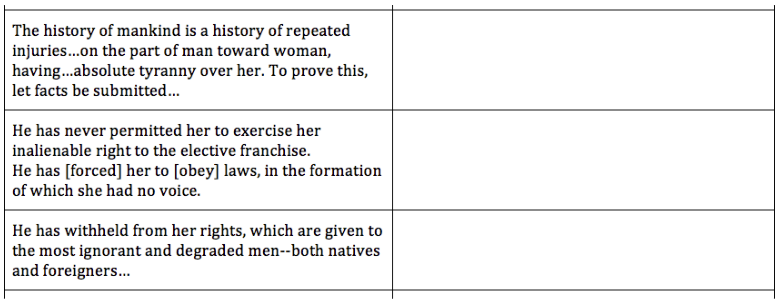 .
.
.
[Speaker Notes: Men have mistreated women through generations & here is proof; men have always made women suffer, have power over them 
women have no right to vote; men take right to vote from women
women have not had rights, other groups do; women think their rights are being given to “useless” people]
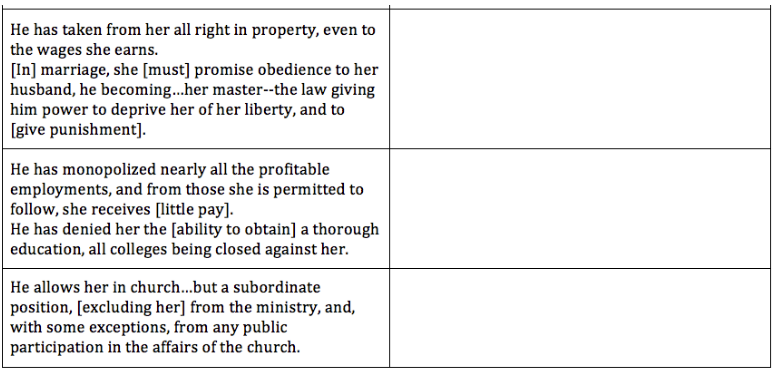 .
.
.
[Speaker Notes: husband is king & she must obey, money & property goes to husband; after marriage, women are husband’s property
same work, less pay, can’t go to college; men get good jobs, women get paid less, women can’t go to college
can’t participate in all events in church; women seen as weaker in church, can’t fully participate in public or be leaders]
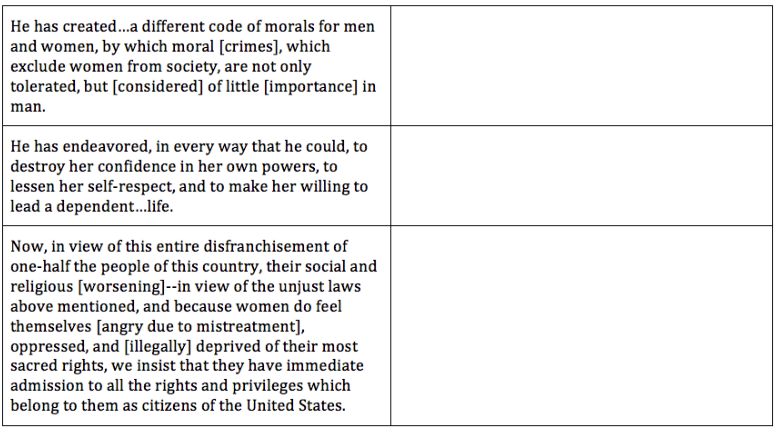 .
.
.
[Speaker Notes: men created rules to make women unequal; women seem less important than men 
men destroy women’s confidence; men bring women down & make them feel bad about themselves
women are angry & demanding equal privileges; women cannot vote & they want the US to give them rights]
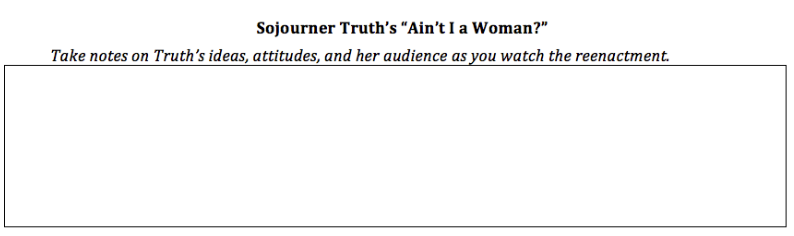 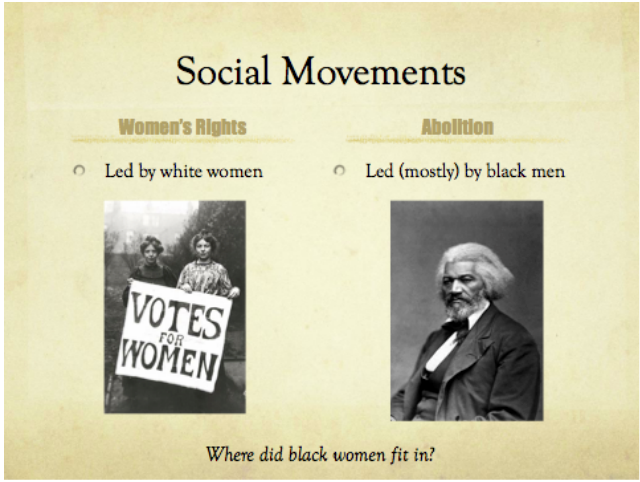 HOMEWORK
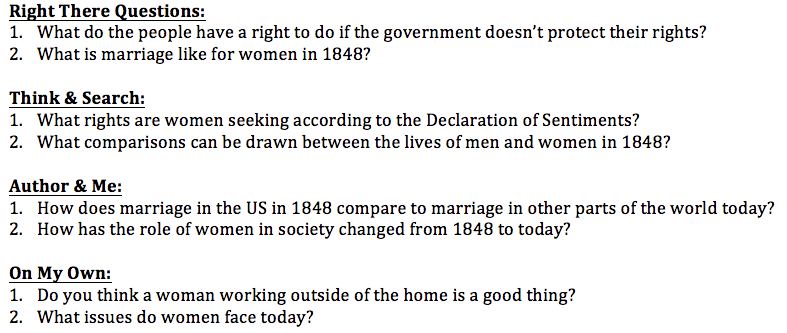 Why is gender equality important? 
Have the problems listed in the Declaration of Sentiments been solved?
[Speaker Notes: Have students change the last 2 questions (on my own)]
If you are interested…
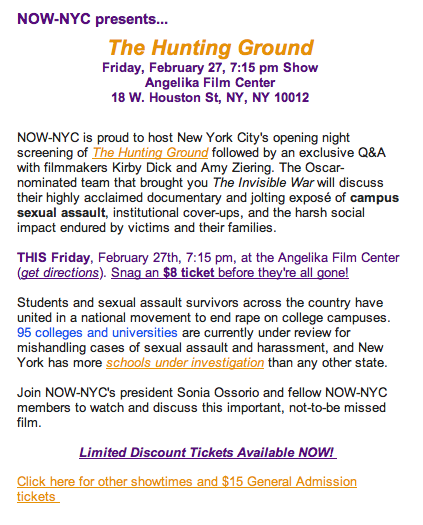 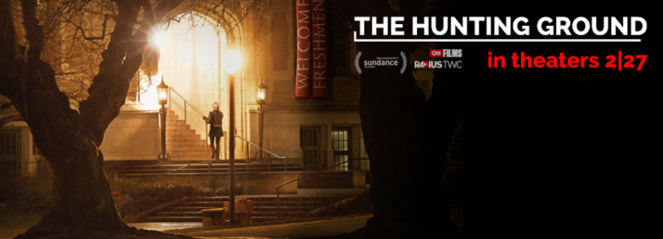